ỦY BAN NHÂN DÂN QUẬN LONG BIÊN
TRƯỜNG MẦM NON CHIM ÉN
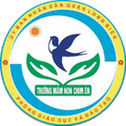 HOẠT ĐỘNG NGOÀI TRỜI
Quan sát cây mít
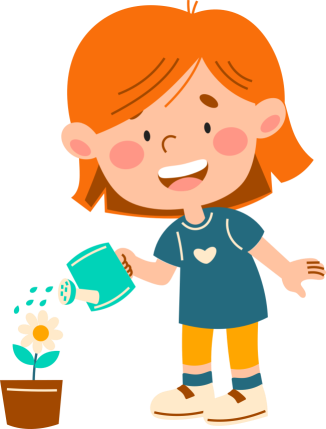 Lứa tuổi: Mẫu giáo bé 3- 4 tuổi
Giáo viên thực hiện: Nguyễn Thị Thanh Huyền
Năm học: 2022 - 2023
Trẻ hát bài hát:
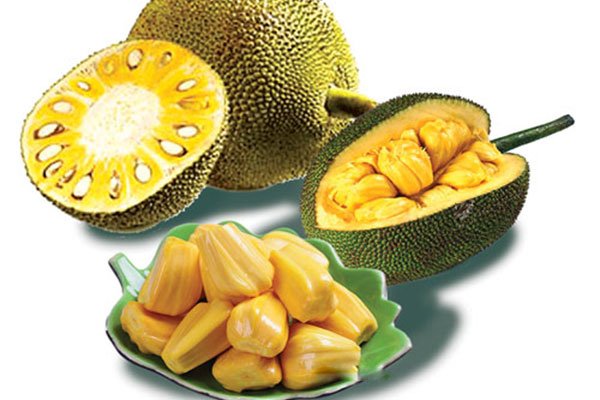 Quan sát cây mít
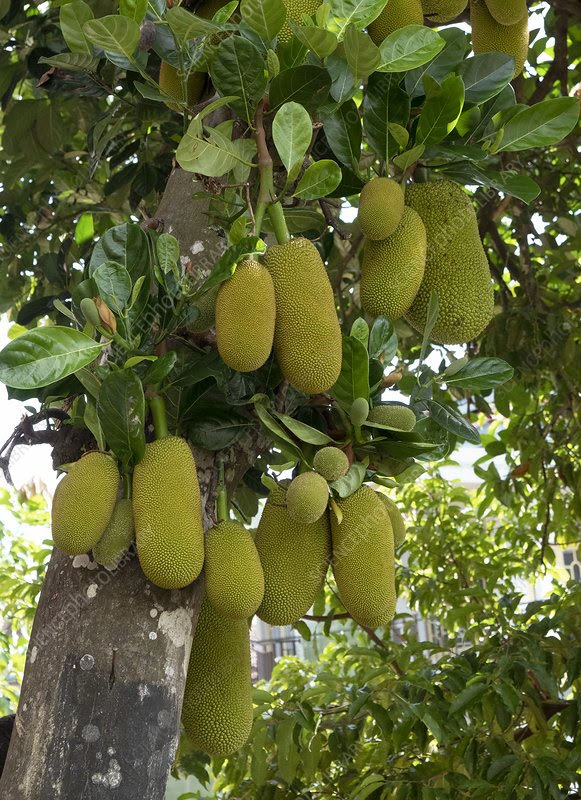 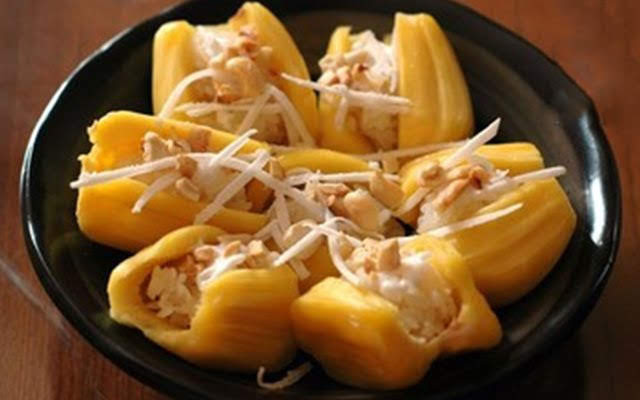 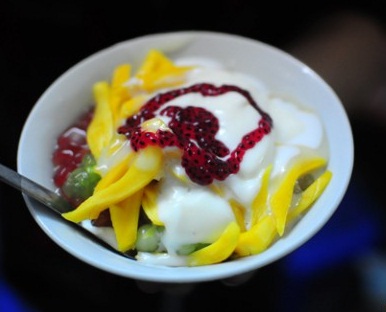 Trò chơi vận động: ô tô và chim sẻ
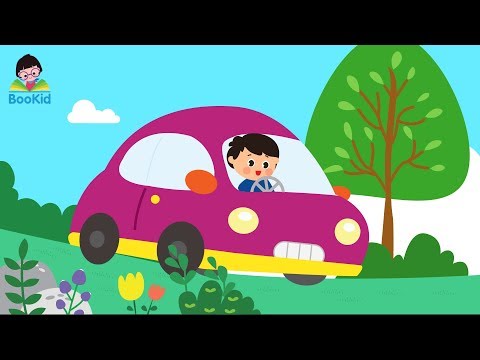 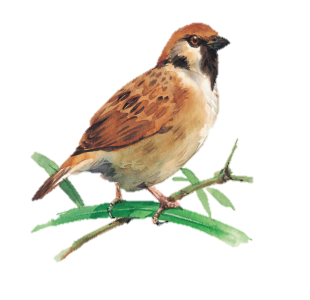 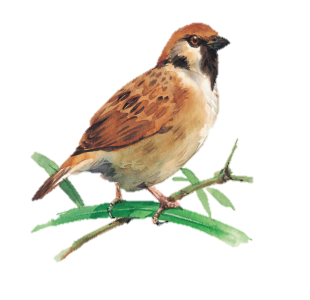 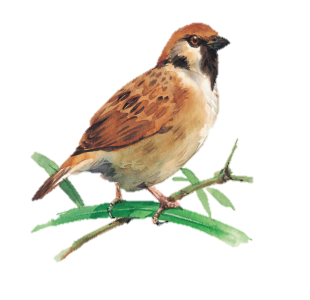 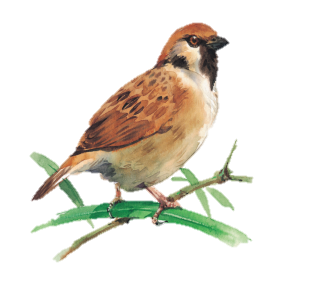 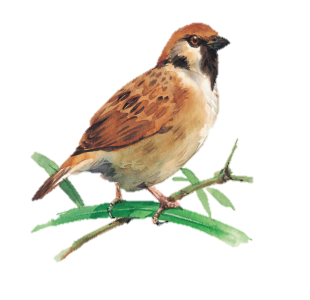